Podnikatelské služby
Cestovní ruch – CK a CA
zprostředkování, organizování a zajišťování služeb, které umožňují obyvatelům, aby se mohli cestovního ruchu zúčastnit!!!
Stravovací, ubytovací či dopravní podniky – možnosti praxe u specializace
2
CK
Sestavuje zájezdy, nabízí, rezervuje a prodává vlastní zájezdy, zájezdy připravené jinými CK a další služby cestovního ruchu individuálním zájemcům a jiným CK.
3
CA
prodává věci související s cestovním ruchem, zejména vstupenky, mapy, plány, jízdní řády, tištěné průvodce a upomínkové předměty.
4
Rozdíly CA a CK
…………. živnost (vázaná dříve) X ………………. (volná dříve)

………………………………. X ……………..


Pojištění……………………….. X……………………...
5
Trendy v cestovních ruchu
krachující CK – ………………...

   zlevňují/zdražující se pohonné hmoty – ……………….

   větší důraz na pověst a tradici CK
6
Historie cestovního ruchu
první cestovatelé Egypťani, kteří při svých cestách využívali služeb studentů a místních obyvatel. 
  první historicky dokázané popisy z cest 450 př. n. l. Herodot.
  nejznámějším středověkým cestopisem je „Milion“, přeložen do češtiny kolem roku 1400, který napsal Marco Polo.
  v novověku patřilo cestování ke společenskému bontonu pouze nejvyšších vrstev evropské šlechty. 
  nový charakter cestování vznikl s rozvojem průmyslu a dopravy v 19. století.
   začátek novodobého cestovního ruchu 1841Thomas Cook – 1. hromadný výlet Derby do Rugby
7
Krach nejstarší CK (2019) - faktory
Nepovedená ………... se zadluženou My Travel  
Nástup ………………….. (AirBnB) a nízkonákladových aerolinek  
  Politická nejistota kolem Brexitu  
  Počasí –  
   V době krachu cca 600 000 turistů na dovolené –
8
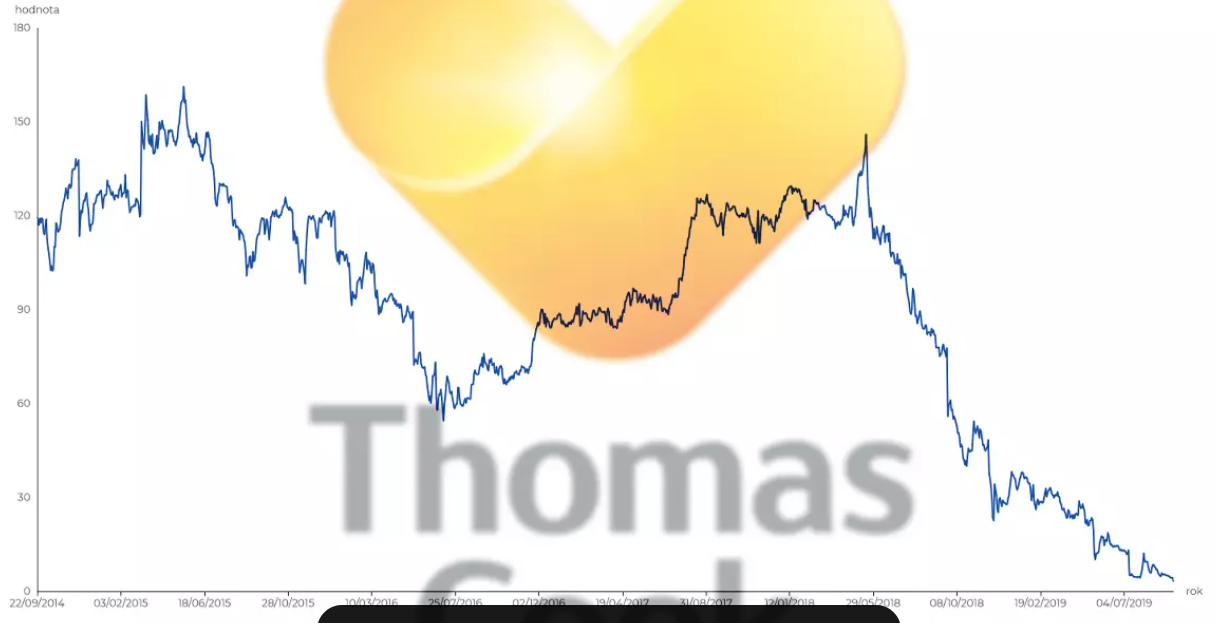 9
CK v ČR
Do 1989 – ……..
 Po 1989 –……………..
 2000 – CK zpět …………. a CA živnosti ……………...
10
CK v ČR
V roce 2020  
Obtížnější pro CK, které jsou menší a …………….. na nějakou dlouhodoběji uzavřenou oblast 
2021 – duben 639 CK (o 65 než na začátku roku) -  prosinec 605 
2023 – cca 570
11
Trendy a vlivy na podnikání v cestovním ruchu
krachy a pozastavení činnosti díky pandemii – ……………………………...
zdražují se pohonné hmoty – ………………………….
zaměření se na tuzemský cestovní ruch nebo specifické oblasti – …………... 
oslabující koruna vůči euru –…………………………….. 
Největší hráči v CK plánují rozšiřování kamenných poboček 
CA místo nezávislé činnosti pod větší CK a CA jako frančízant  
Transformace…………………...
12
Založení CK
Nápad  
  Předložit místně příslušnému živnostenskému úřadu doklady, osoby, která je žadatelem. 

  Žádost o koncesi schválí příslušný úřad – JAKÝ?


  Jaké doklady?
13
Doklady pro založení CK
Více ve skriptech.
14
CA
označit provozovnu a prospekty slovy ………………...
  v propagačních materiálech uvádět konkrétní cestovní kancelář, 
  dát vždy najevo, že je pouhým zprostředkovatelem a že tedy nenese žádnou zodpovědnost 
  CA by měla pečlivě vybírat cestovní kanceláře - ……………………...
15
Vývoj cestovních ruchu skutečnost
V roce 2023 –  
Zaměstnané osoby  
Největší propad díky covidu –
16
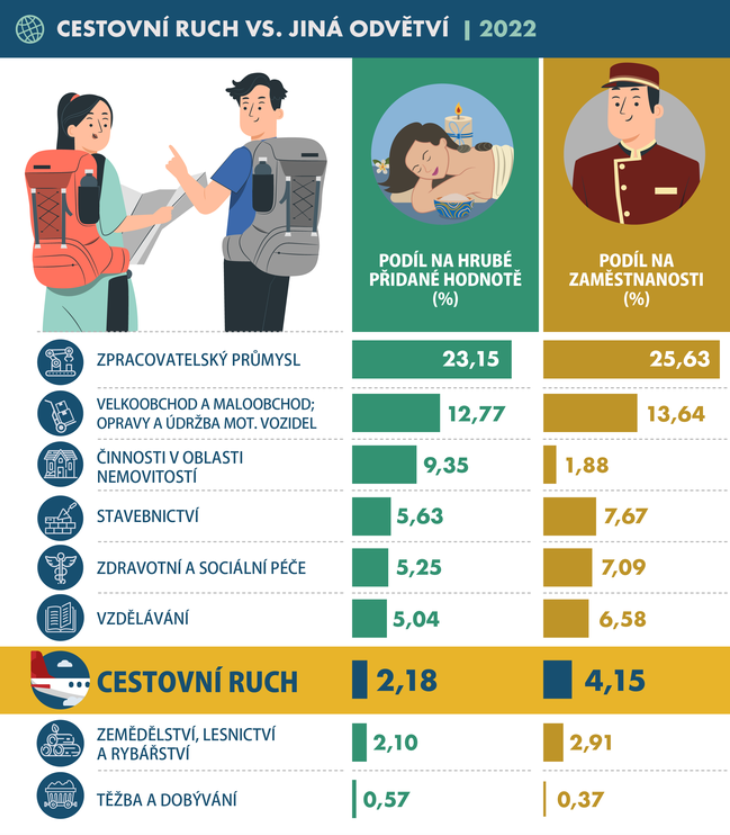 17
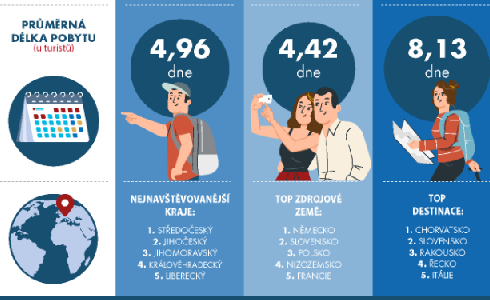 18
Zaměstnanost v CR
2020 –

2021 -
19
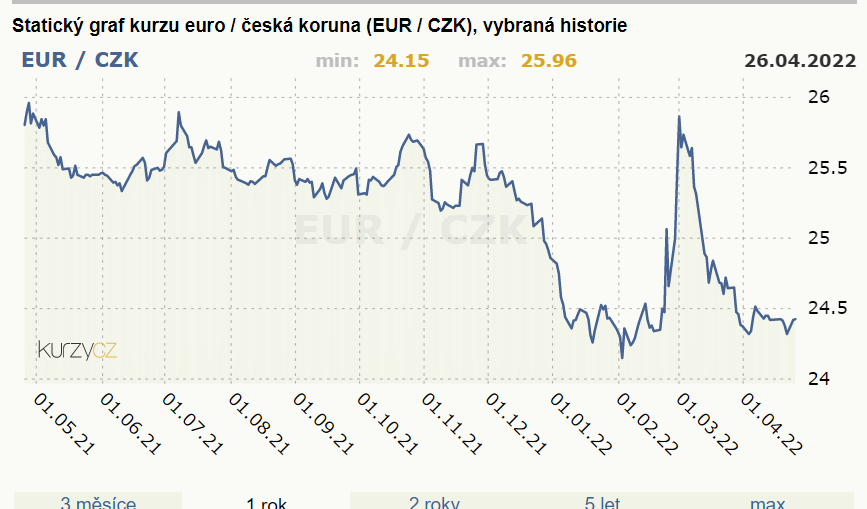 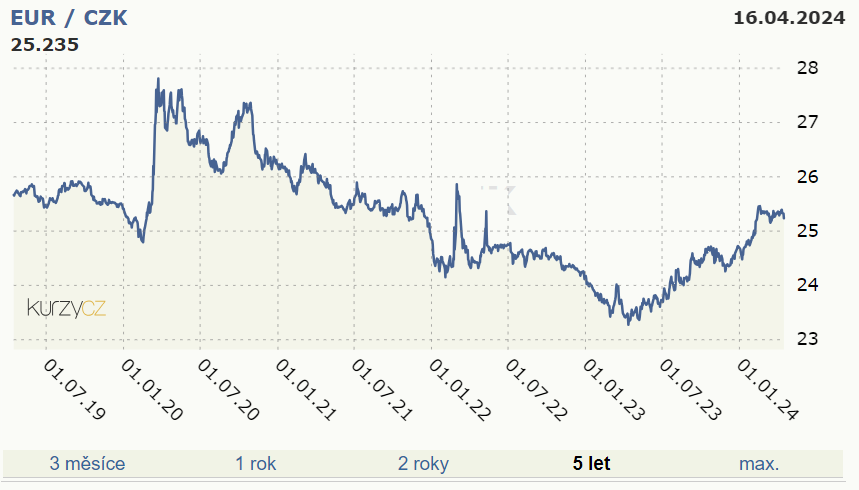 20
Co se děje, pokud koruna oslabuje?


           Pro koho to přináší výhody?
21
Vliv inflace
Cena zájezdu:
 do Bulharska Čedok 1989 od 3 000 do 5 000 korun X dnes se letecky za 15 000 Kč

Platy:
před 1989 zhruba 850 – 4 000 Kč. Generální ředitel 1932 10 000 Kč a podíl na  zisku 12 000 Kč/rok
22
Vliv CR na HDP
tvorba nových pracovních příležitostí,
 	koloběh finančních prostředků,
 	příjem do státního rozpočtu,
 	záchranu kulturních, uměleckých a  	historických památek,
 	investic do místní infrastruktury
     Multiplikační efekt –………………..
23
Ubytovací služby
24
Ubytovací služby
poskytování přechodného ubytování a to zejména ve spojení s účastí na cestovním ruchu, ale i při výkonu povolání (služební cesty).
 Umožňují účastníkům přenocování nebo přechodné ubytování mimo místo trvalého bydliště a uspokojují jejich potřeby související s přenocováním nebo přechodným ubytováním.
25
Historie ubytování
rozvoj dostavníkové a železniční dopravy

  rozvoj automobilismu a cyklistiky

  luxusní hotelové řetězce od 20. století.
26
Ubytovací služby - povinnosti
životnost volná - ve všech ubytovacích zařízeních (například hotel, motel, kemp, ubytovna) a v bytových domech, rodinných domech nebo ve stavbách pro rodinnou rekreaci. V případě ubytování v bytových domech, rodinných domech nebo ve stavbách pro rodinnou rekreaci s kapacitou do 10 lůžek (včetně přistýlek) podávání snídaní ubytovaným hostům. 
  3 základní podmínky + označení provozovny jménem odpovědné osoby, provozní dobu, příslušnou kategorií a třídou ubytovacího zařízení.  
  Právní vztah mezi ubytovatelem a hostem upraven dle NOZ
27
Ubytovací služby - povinnosti
Odvádět místní poplatky – ……….. 
Vést knihu hostů a registrovat hosty zahraniční - ………………...
28
Hotel
Je možné, aby hotel byla volná živnost?
29
Stravování - živnost
Stravovací služba - výroba, příprava nebo rozvoz pokrmů za účelem jejich podávání zejména v rámci provozované hostinské živnosti, při podávání občerstvení a při podávání pokrmů jako součásti ubytovacích služeb a služeb cestovního ruchu. 

Řemeslná živnost – ……………. činnost
30
Ostatní ubytovací služby
Placené:
praní a žehlení prádla
bezpečnostní schránky
tlumočnické a průvodcovské služby
půjčování osobních dopravních prostředků
garáže
doplňkový prodej (časopisy, hygienické potřeby, památkové předměty, atd.)
Neplacené:
bezdrátový internet
úschova zavazadel
vyřizování vzkazů
podávání informací (kulturní památky, doprava atd.)
donáška zavazadel
uvedení hosta do pokoje
péče o děti
venkovní parkoviště
31
Marketing hotelu - 4P
Produkt – doplňkové produkty k základní poskytované službě 
 Price – vliv úroveň hospodářského rozvoje země a poptávky – ……………..
 Place - centrum města,předměstí, v okolí dálnic, na vesnicích, ve vlaku, atd.
 Promotion - reklamní brožury hotelů, průvodce, billboardy (Pytloun)
32
Bariéry podnikání ve stravovacích a ubytovacích službách
33
Bariéry podnikání ve stravovacích a ubytovacích službách
Konkurence!!!

konkurence mezi odlišnými typy ubytování, např. mezi městskými hotely a vilami u moře;
konkurence mezi jednotkami, které patří k témuž typu ubytování, např. mezi hotely jednoho řetězce umístěnými v centru města
34
COVID
Covid hotel –  
Prominutí místního poplatku 
Výzva pro nepokryté náklady –…………………………. 
krach zhruba 40 % ubytovacích zařízení  Obsazenost v COVIDU jen 20 %
35
Současnost
Energeticky náročné odvětví – …….. 
Potřeba něčím zaujmout – ………………... 
Nedostatek kvalitních zaměstnanců 
Inflace:
 
 
 
Přes snížení inflace a cen nedochází k poklesu cen pohoštění.
36
Lidský faktor ve stravovacích službách
Rozlišné nároky na jednotlivé pozice:
Kuchař/ka – ………..
Servírky/barmani – ………………….

Rozlišné odměňování jednotlivých pozic:
Kuchař/ka –.
Servírky/barmani – .
37
Členění ubytovacích zařízení
podle velikosti:
Malá X Střední Velká
podle doby provozu:
Celoroční x Sezónní
podle umístění: 
městská zařízení
lázeňská zařízení
horská zařízení přímořská zařízení
zařízení na venkově
podle převažující klientely: 
pro obchodníky
rodiny s dětmi
sportovce
seniory
zařízení specializující se na kongresovou turistiku
38
Děkuji za pozornost